Digestion Enhancement Pre-Treatment with CFC™
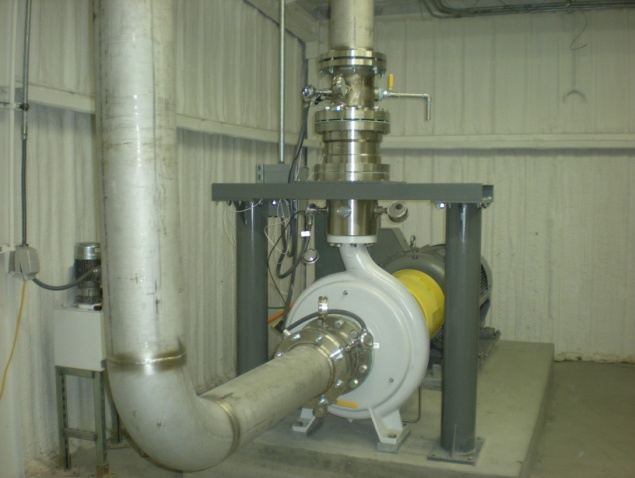 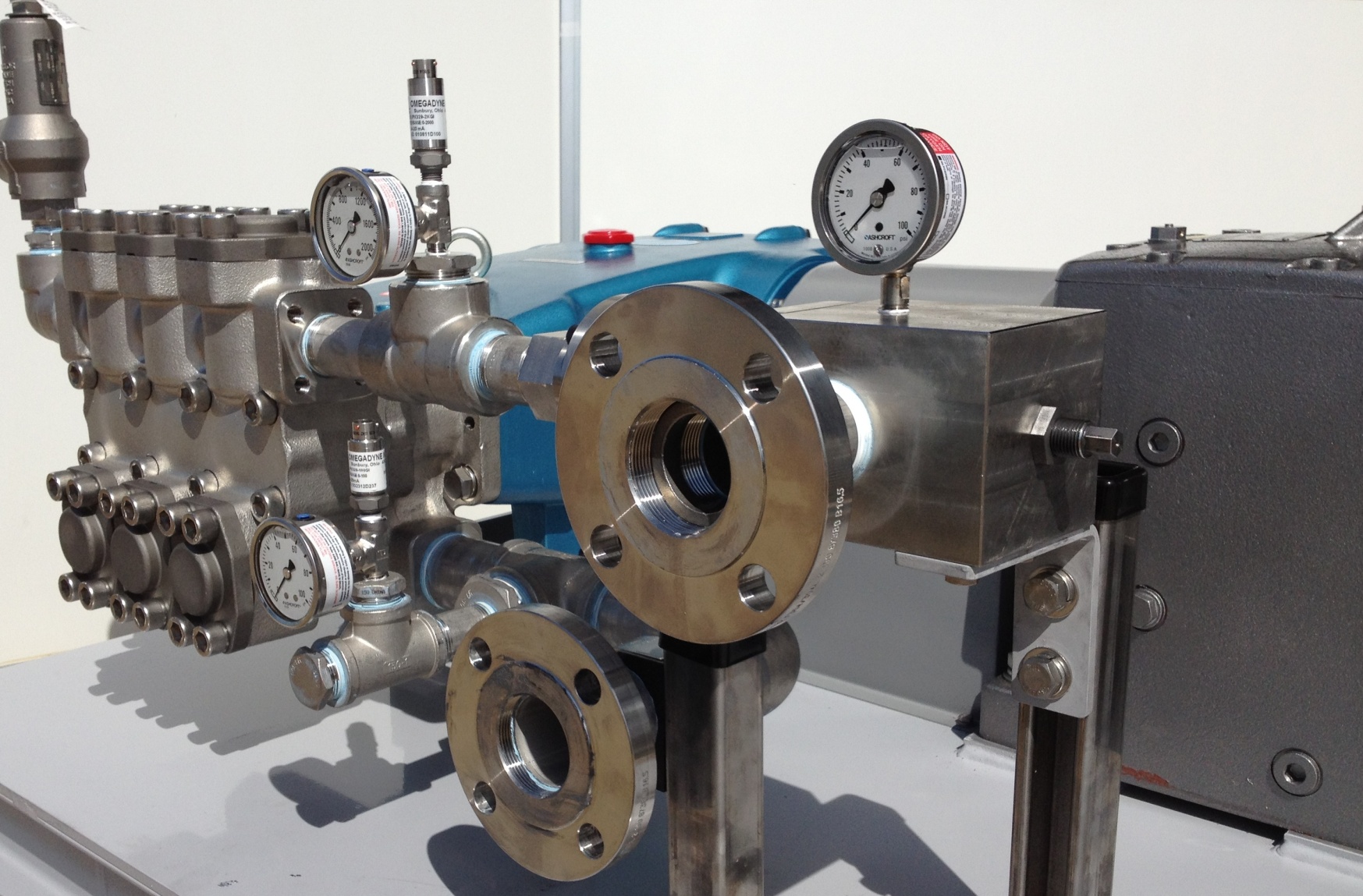 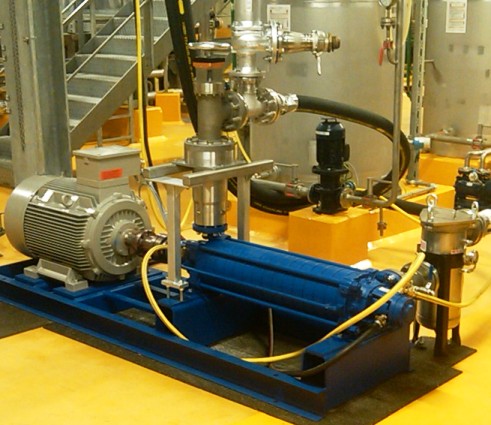 WEF,
 New York,
August 2015
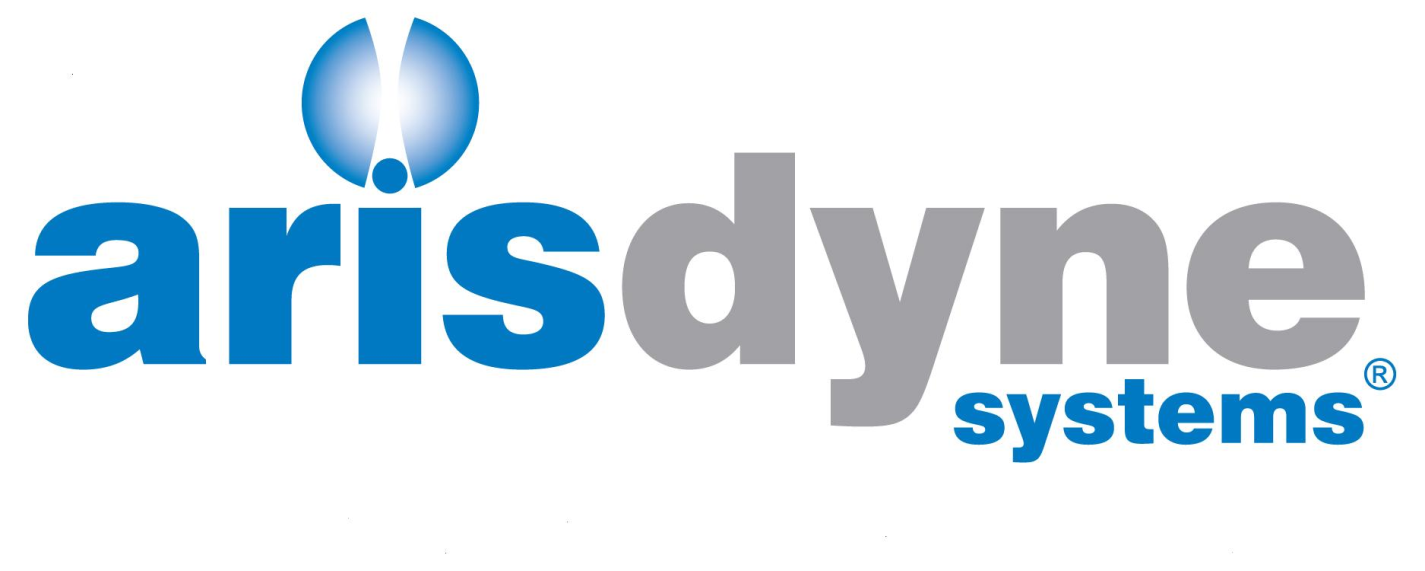 Arisdyne Overview
Headquartered in Cleveland, founded in 2008

Mission:  applying cavitation technology to improve economics of industrial processes

Core technology: Controlled Flow Cavitation (CFC™) produces powerful shock waves, ultra-high shear forces, high-temperature “hot spots”
Inventor and Arisdyne CTO, Dr. Oleg Kozyuk, pioneering scientist
Strong portfolio of 30+ global patent families protects CFC™ technology
De-agglomeration/particle size management 
Ethanol
Waste Water Treatment
Superior mixing/Emulsions/Dispersions 
BioDiesel and Veg Oil refining
“hot spots”
Partial upgrading of heavy oils
2
Arisdyne
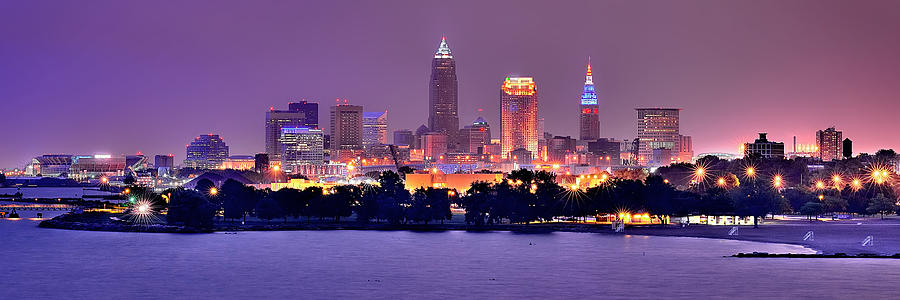 Cleveland based company
 Controlled flow hydrodynamic cavitation (CFC™)
  Applications in various industries:
Deagglomeration/particle size management 
Ethanol
Waste Water Treatment
Superior mixing/Emulsions/Dispersions 
BioDiesel and Degumming
Conductive inks
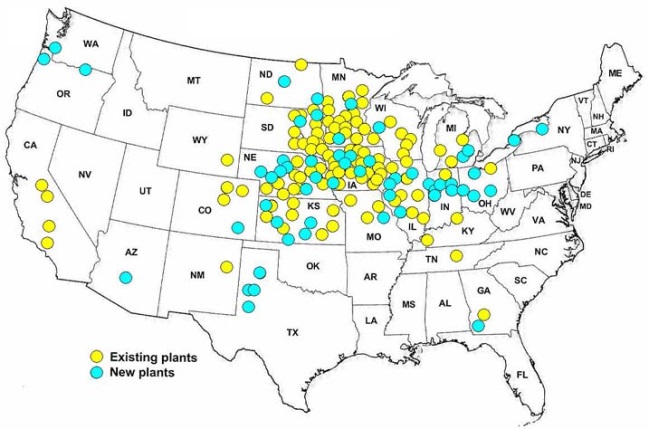 Hydrodynamic Cavitation
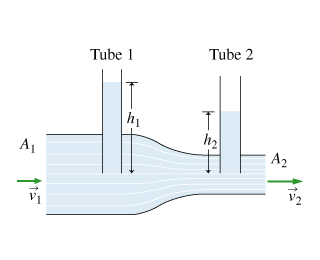 Increase of speed leads to pressure reduction
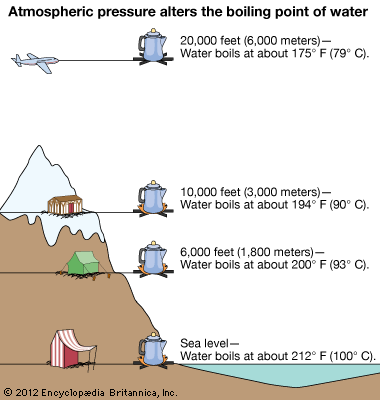 Reduced pressure leads to evaporation and vapor bubbles
Hydrodynamic Cavitation
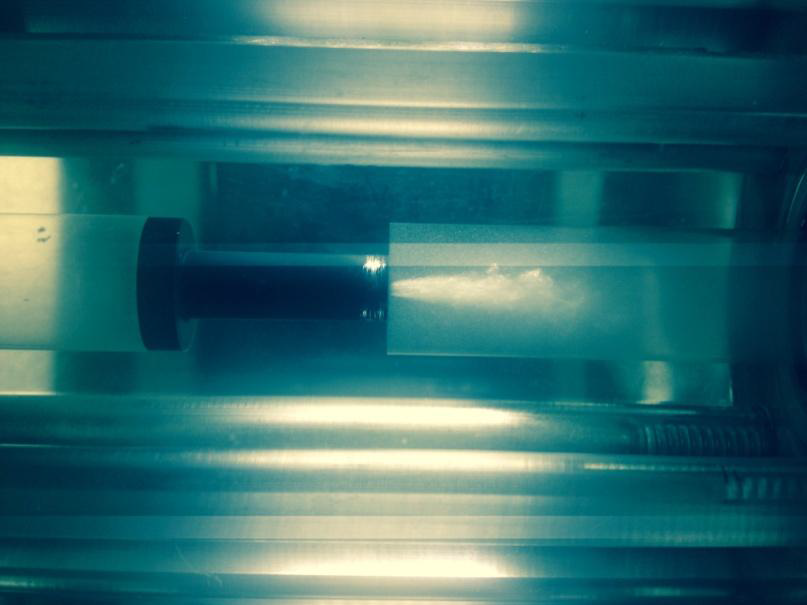 CFC™- extreme energy peak
controlled bubble collapse – energy dissipation in small volume
extreme energy peak
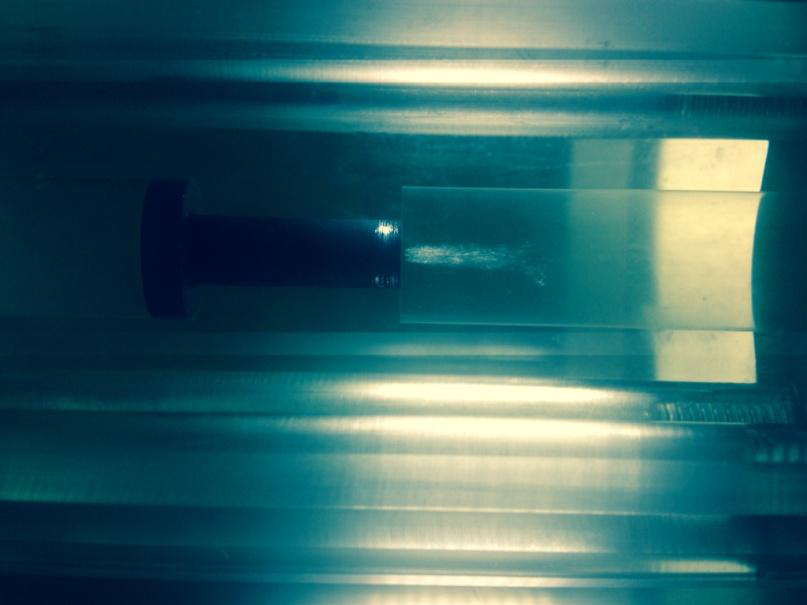 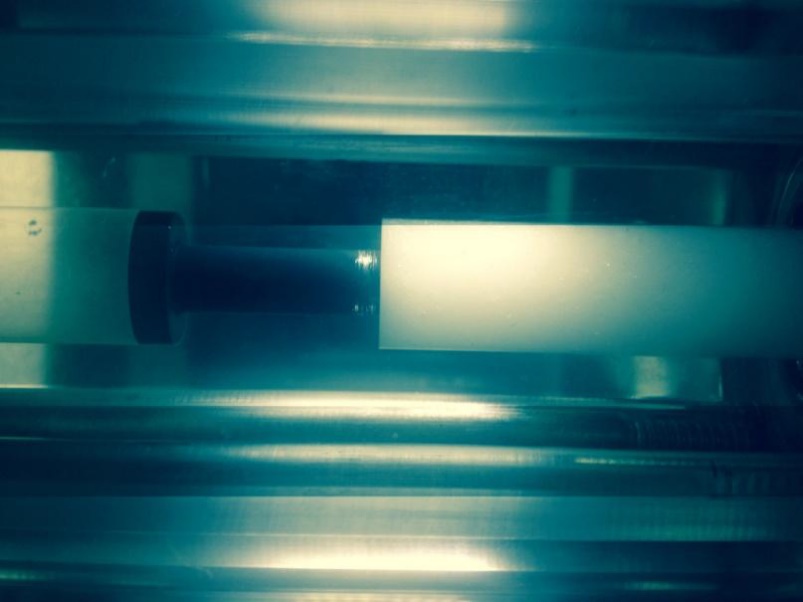 uncontrolled bubble collapse
CFC™- extreme energy peak
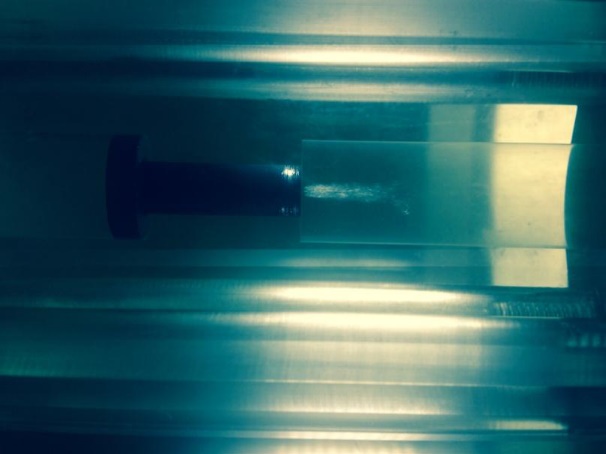 Sudden collapse – “extreme energy peak”
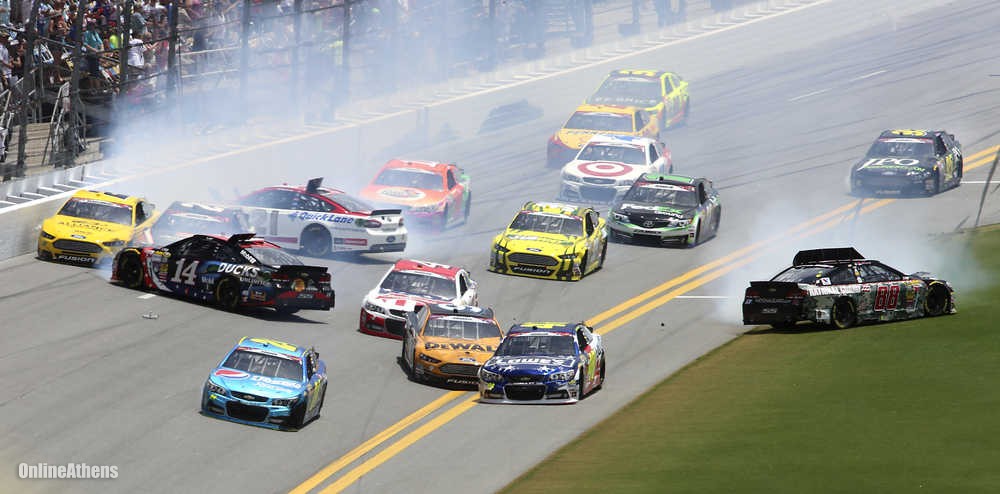 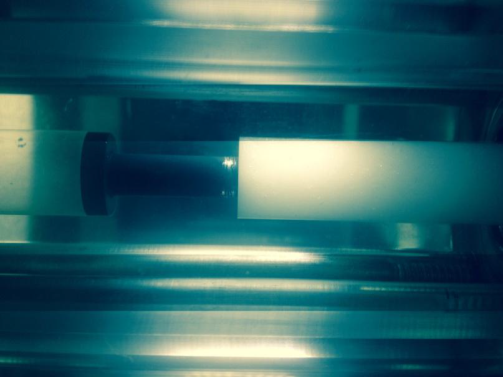 “lucky guy”
Overview of CFC™
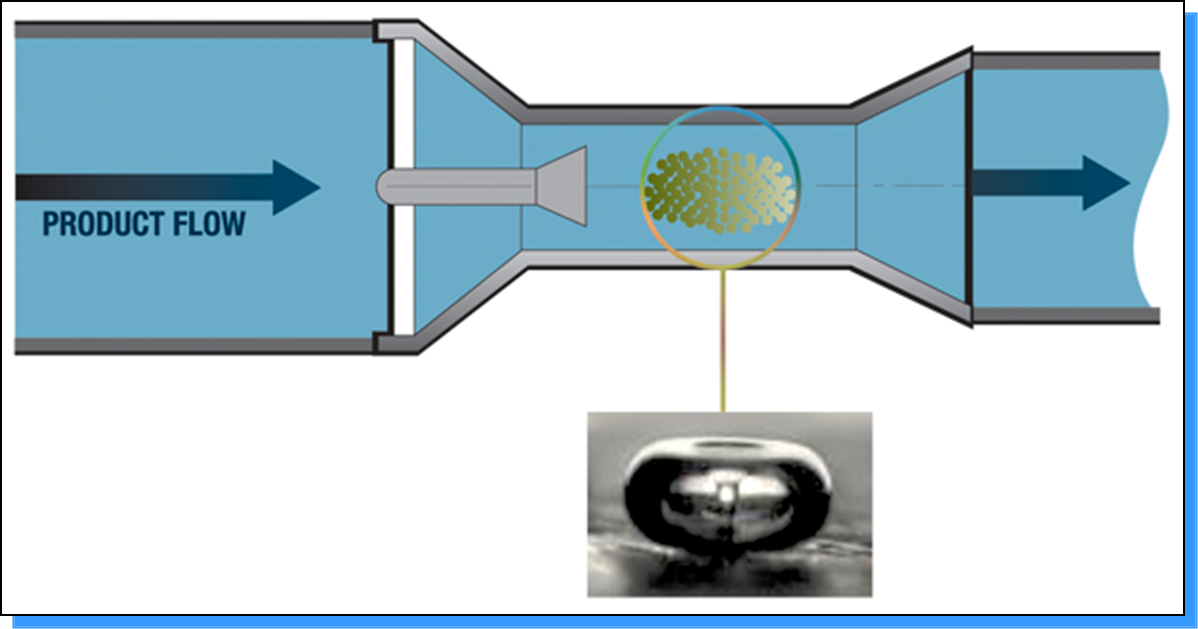 “CFC™- Popcorn-Effect”
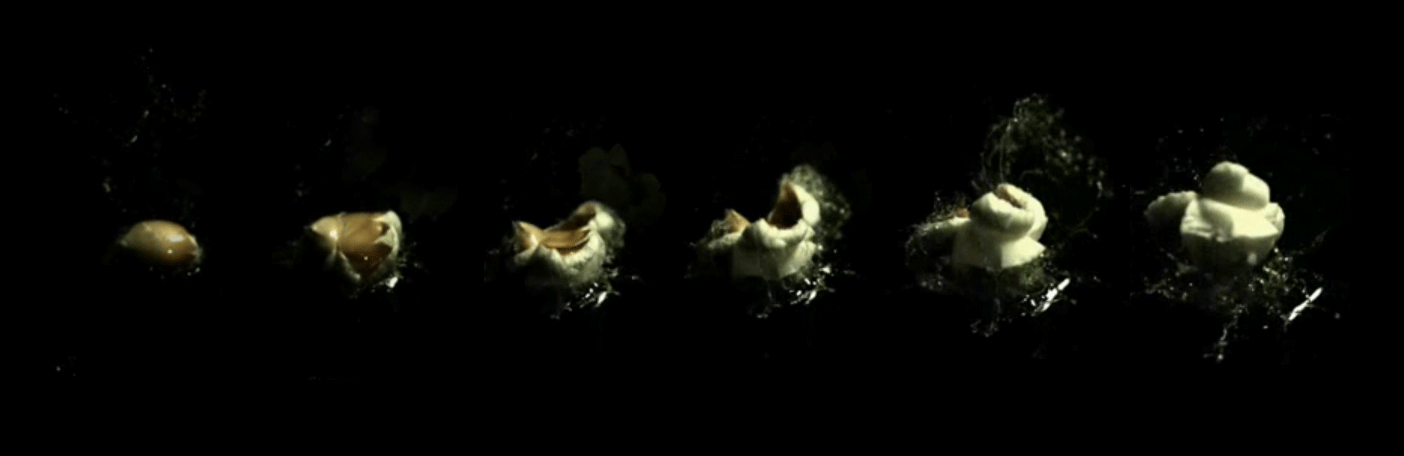 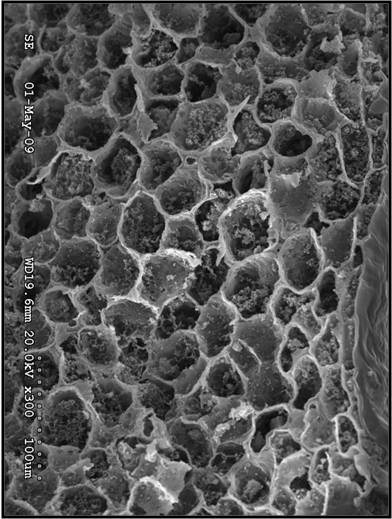 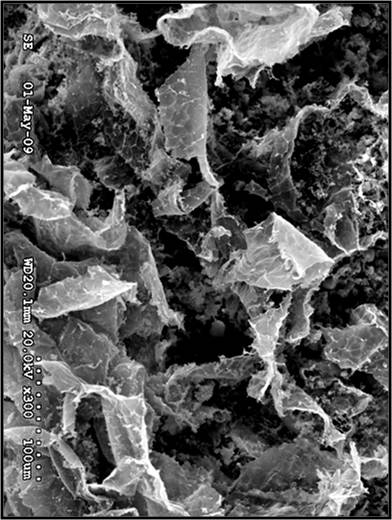 CFC™ creates low pressure zones, where corn kernel cell wall structure explode (“popcorn effect”) followed by the shock wave, which reduces particle size.
Particle Size Reduction
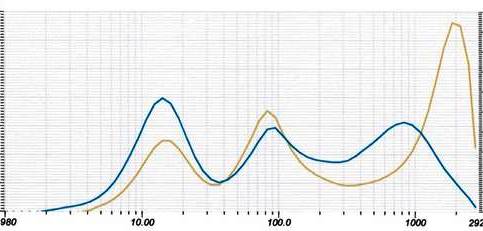 Current Problem and Paradigm
WWTP operation will cost even more in future

energy costs
costs for treating and handling sludge
stringent regulation of sludge use for agriculture
fuel/ transportation costs
limitations of landfill operations

Current anaerobic-digestion-improving technologies

increase biogas yield and as such produce more energy and 	decrease the mass of solids for disposal, but
are capex and opex intensive
Current Biosolids Minimization Technologies
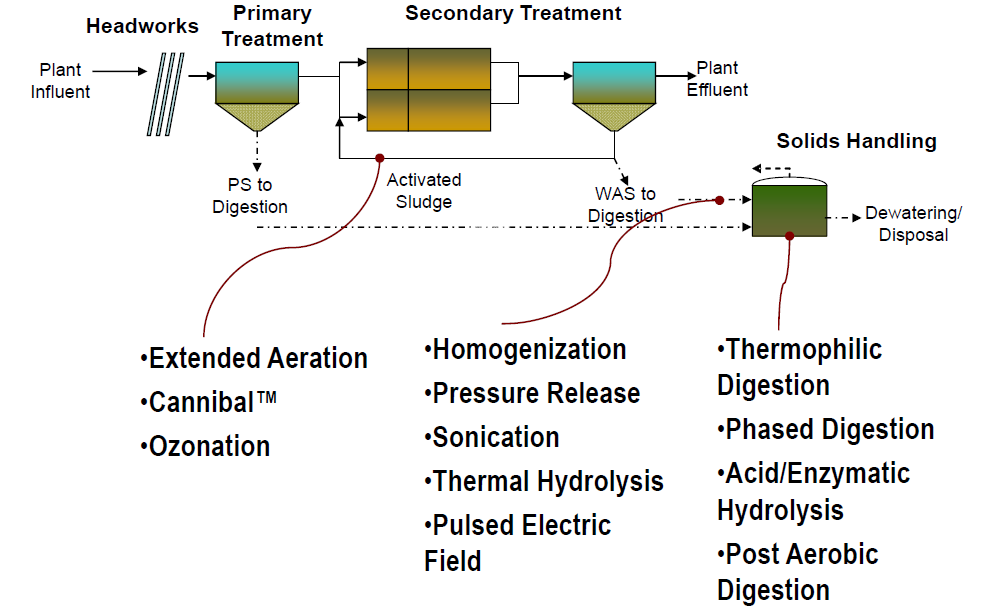 CFC™
Source: Dru Whitlock, 2010 WEF Residuals and Biosolids Conference – Session 10
Evaluation of Wet Sludge Disintegration Techniques
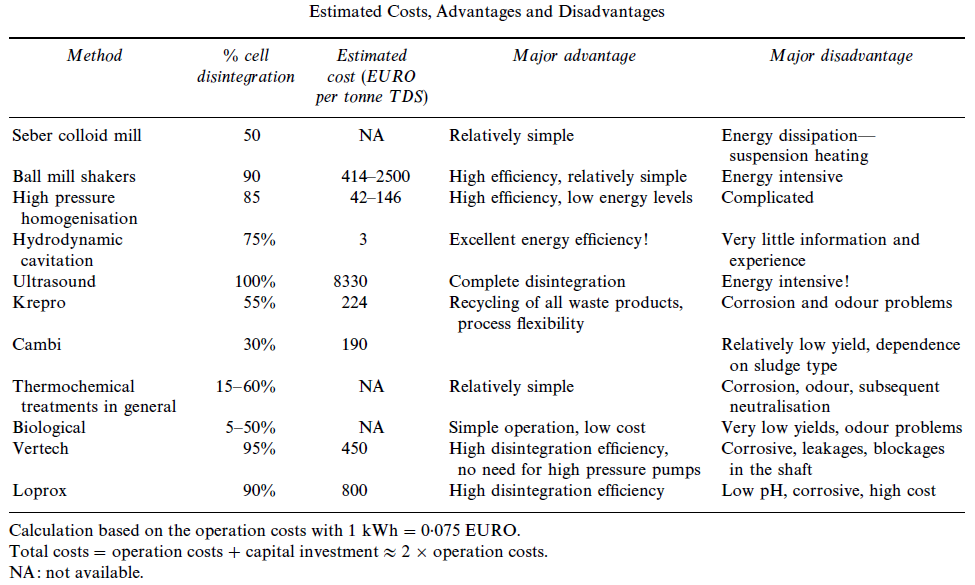 Source: Marjoleine Weemaes & Willy Verstraete, Centre for Environmental Sanitation, University Ghent, Belgium, 1998
Cavitation Ultrasound Cavitation
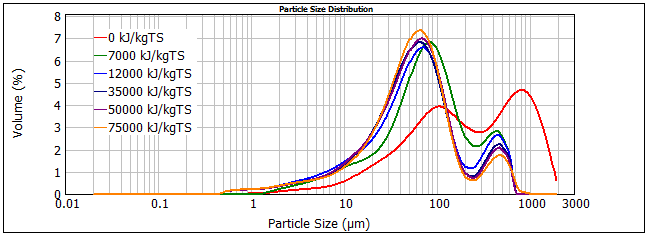 Source: www.ipcbee.com/vol42/017-ICBEM2012-C00007.pdf‎‎
Effect of External Pressure on the Efficacy of Ultrasonic Pretreatment of Sludge
Ngoc Tuan LE, Berthe RATSIMBA, Carine JULCOUR-LEBIGUE and Henri DELMAS
Université de Toulouse, Laboratoire de Génie Chimique, INP-ENSIACET, 31030 Toulouse, France
Real Retrofit: 
compact, elegant and efficient
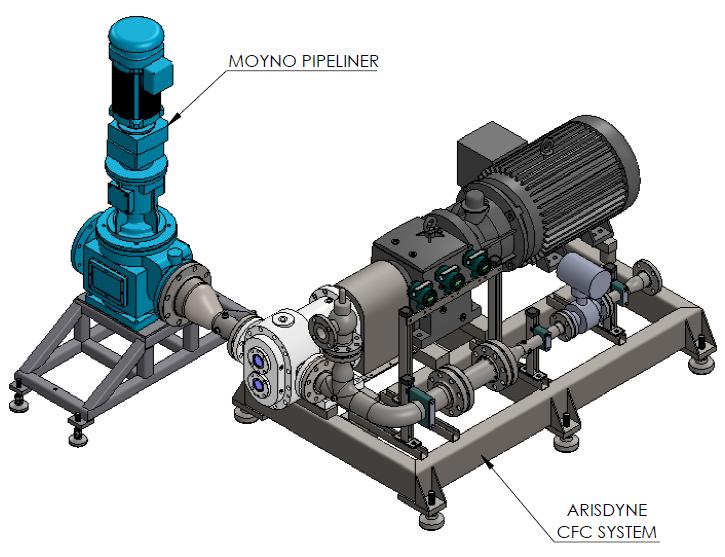 5 ft
8 ft
Cost Comparison / OPEX
Source: THE ECONOMICS OF ADVANCED DIGESTION; Jolly, M. and Gillard, J; Black & Veatch, UK
(1)  Arisdyne’s pilot tests
Particle Size – Example WWTP
Shift in particle size 
Destroy structure of cells 
Lyses cells
Destroy flocculants and agglomerates
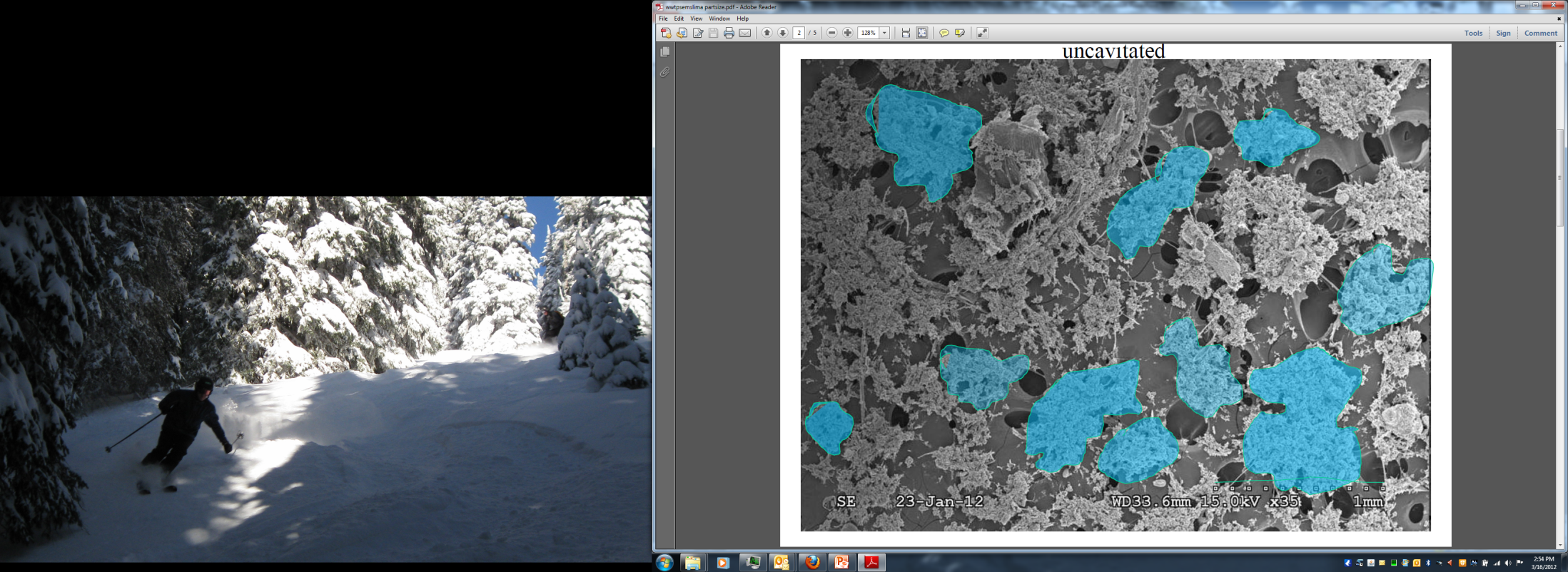 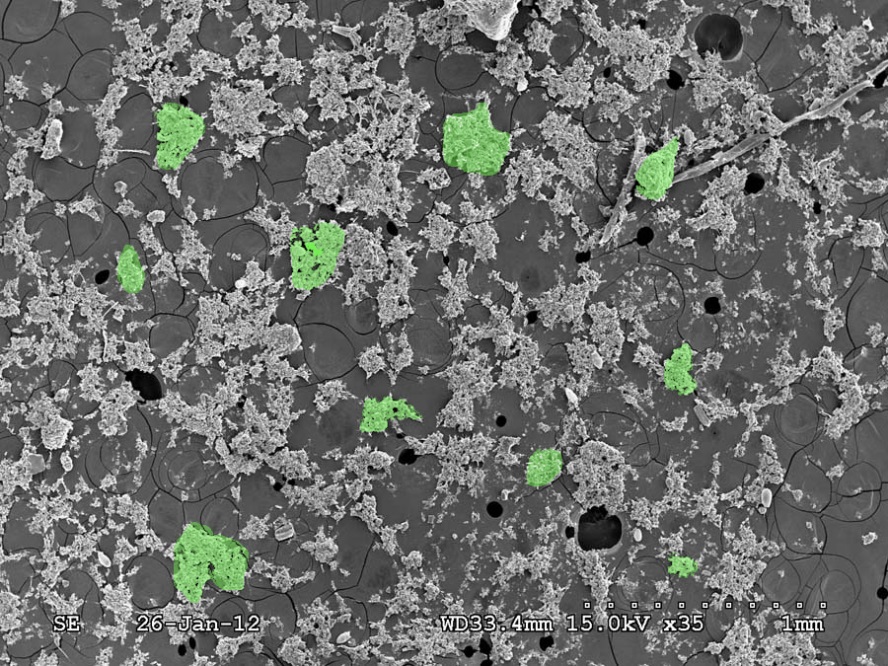 Post Cavitation
Pre Cavitation
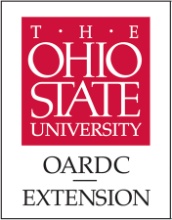 Confirmed Source:  Ohio State Study [OARDC, Fred Michel]
Particle Size Shift CFCTM
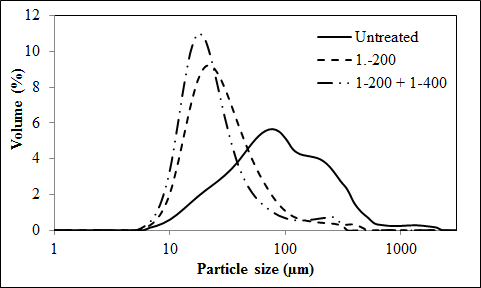 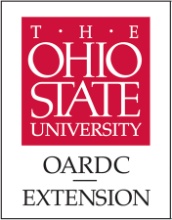 Confirmed Source:  Ohio State Study [OARDC, Fred Michel]
Increased Gas Production Over 30 Days
Percentage Increase Over  Control
HOURS
Conclusion
More fermentable sugars through the breakdown of cellulose by improving cellulase activity

Real retrofit – 

Small footprint and durable
Thank you!
Contact:


Peter Reimers
Cell: 2167895060
Office: 216 458 1991 ext 450
Email: preimers@arisdyne.com
www.arisdyne.com
CavitationUltrasound Cavitation
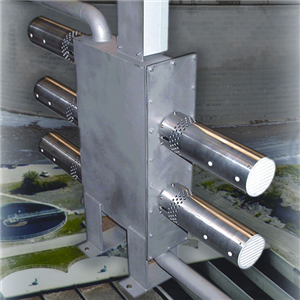 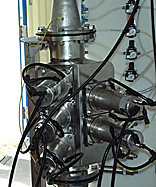 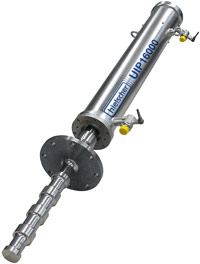 Ultrawaves, OVIVO; Sonolyzer™
Sonico; sonix™
Hielscher
Difficult to scale-up
Inhomogeneous bubble distribution
Erosion to equipment
Inefficient on industrial scale
Cavitation CAVITATION EROSION OF ULTRASONIC PROBES
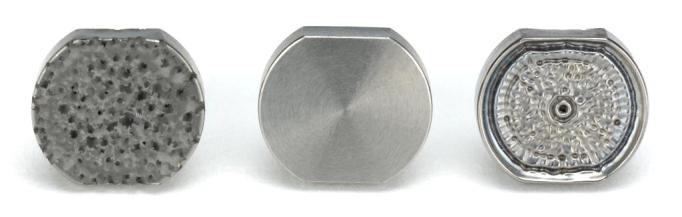 Source: www.sonics.com/liquid-datasheet/CAVITATION%20EROSION%20OF%20ULTRASONIC%20PROBES.pdf
CavitationUncontrolled Hydrodynamic Cavitation
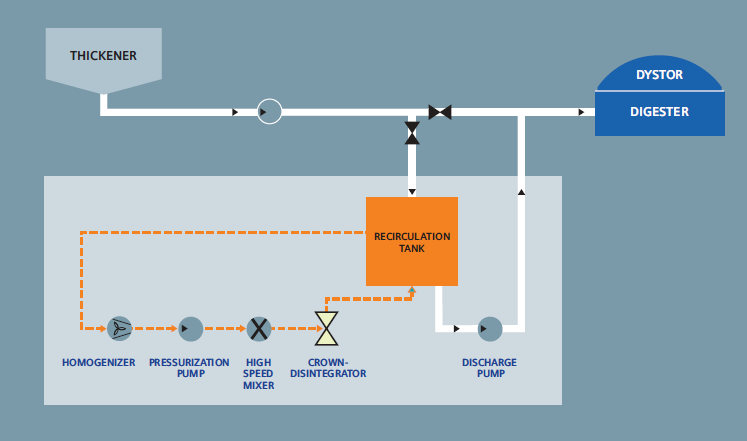 Source: www.water.siemens.com/.../Product_Lines/.../EN-CROWN-BR-0510.pdf‎
Cavitation Uncontrolled vs. Controlled Hydrodynamic Cavitation
“Carefully Controlled Cavitation”
Controlled Cavitation
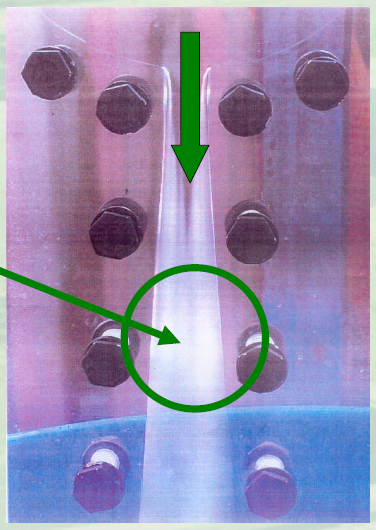 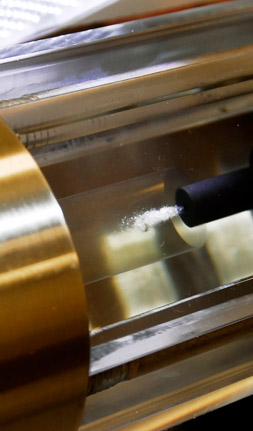 Crown disintegration system
Arisdyne, CFCTM
Highest energy peak
No cavitational erosion on CFC™ equipment
Sources:
www.tnav.be/documents/BiogestWSkosten.pdf‎
www.arisdyne.com/vp/cavitation.htm ‎